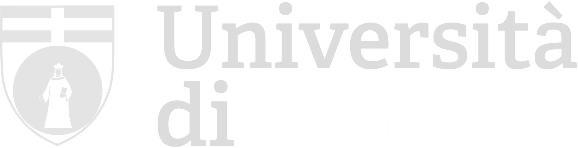 Scuola Politecnica
Dipartimento di Ingegneria Meccanica, Energetica
Gestionale e dei trasporti
14 SETTEMBRE 2023
Transmission of sound through porous media
Relatore: Prof. Alessandro Bottaro
Correlatore: Dott.ssa Jiasen Wei
Candidato: Rachele Valcalda
Acoustic liners
Reduce engine noise
Cheap
Light
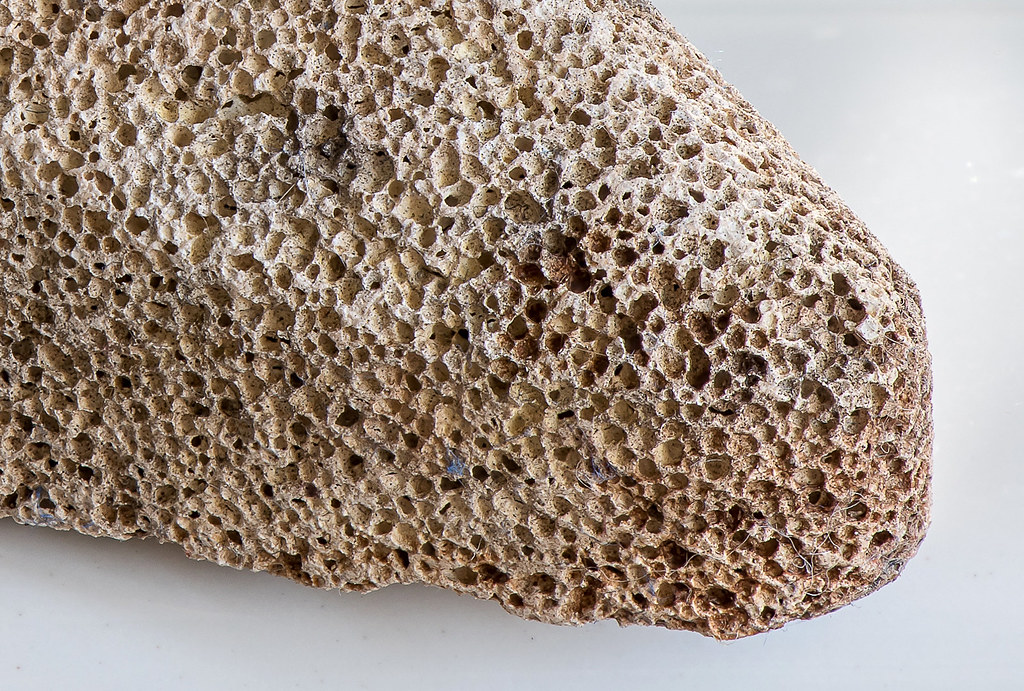 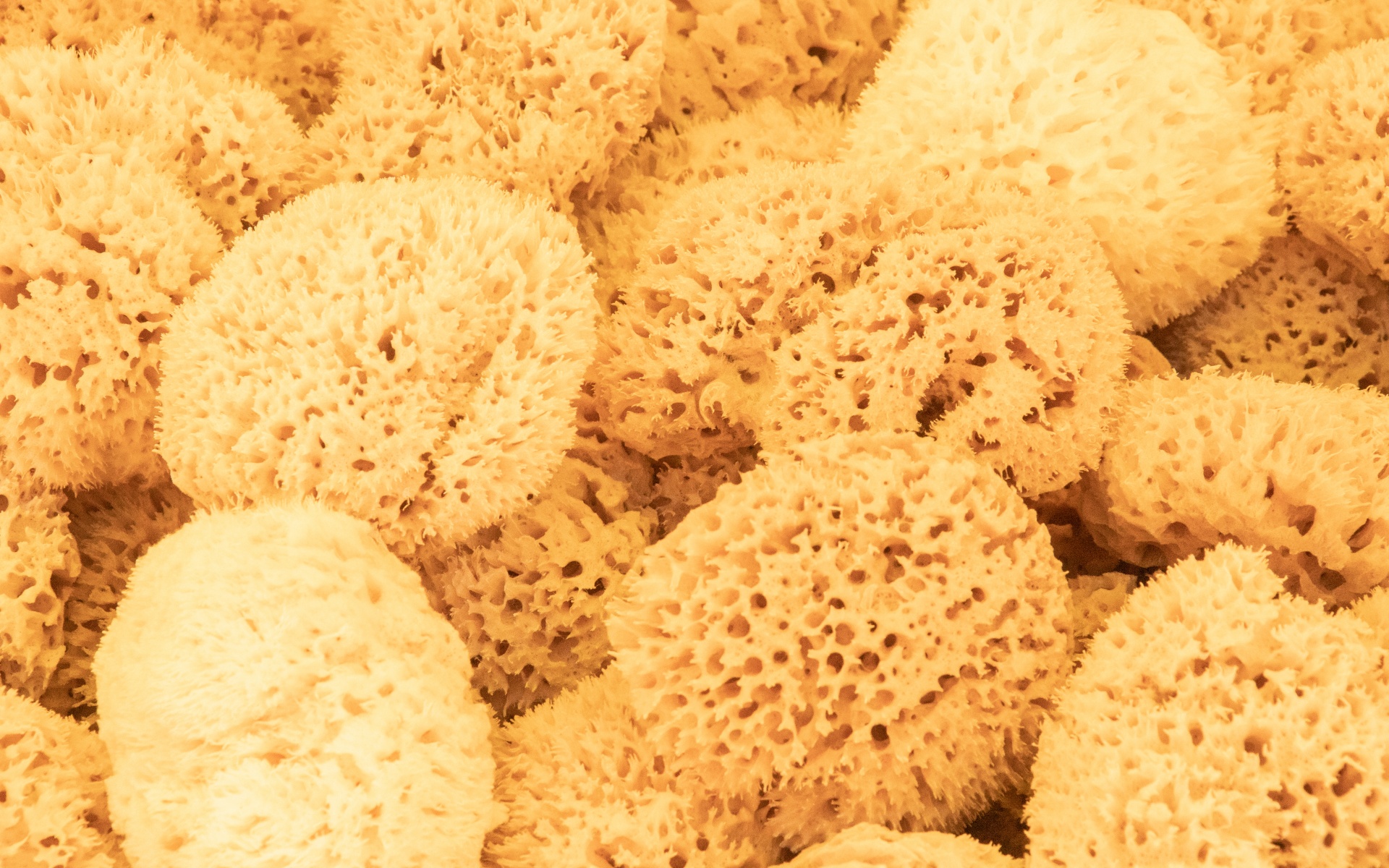 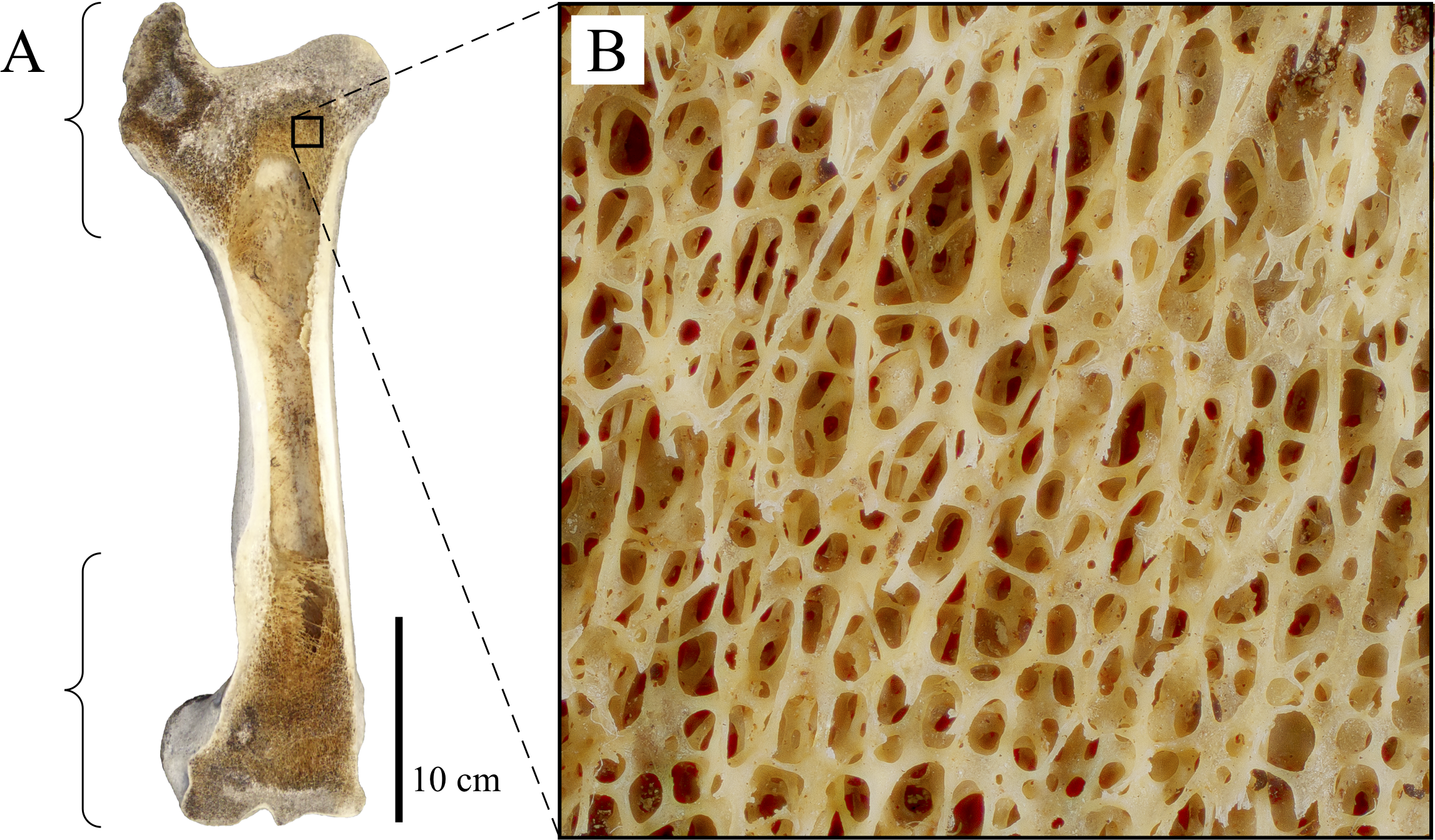 Porous material
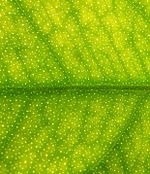 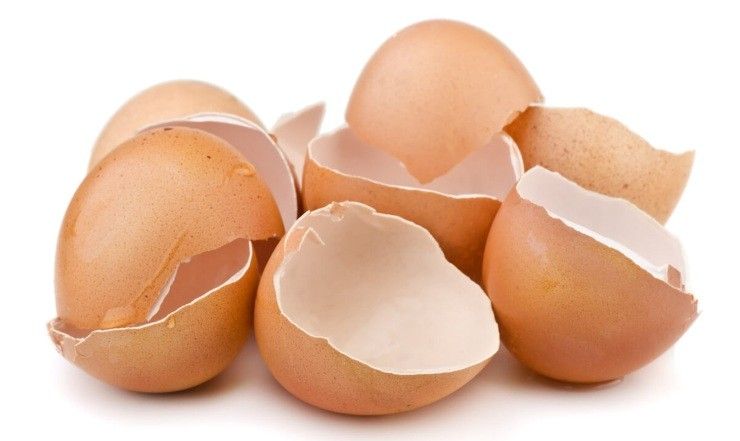 Purpose of this thesis
To study the behavior of acoustic waves propagating through a prototypical acoustic liner
To derive the acoustic wave equation
To find the effective medium equation
To validate the model with COMSOL Multiphysics
To study the limits of the model
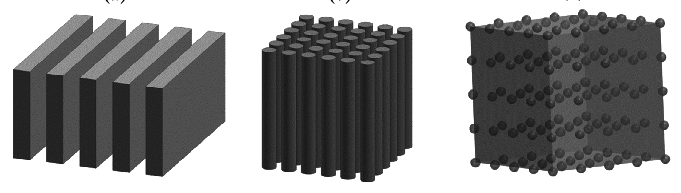 Porous media
A porous medium is a material that contains microscale voids or pores. 
It is formed by two phases, a solid matrix and a void space, filled by one or more fluids
Porosity φ: fraction of volume occupied by the fluid over the total volume
Acoustic wave equation
- mass conservation
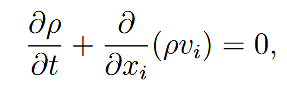 - momentum conservation
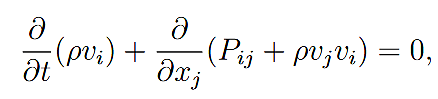 Homogenization model
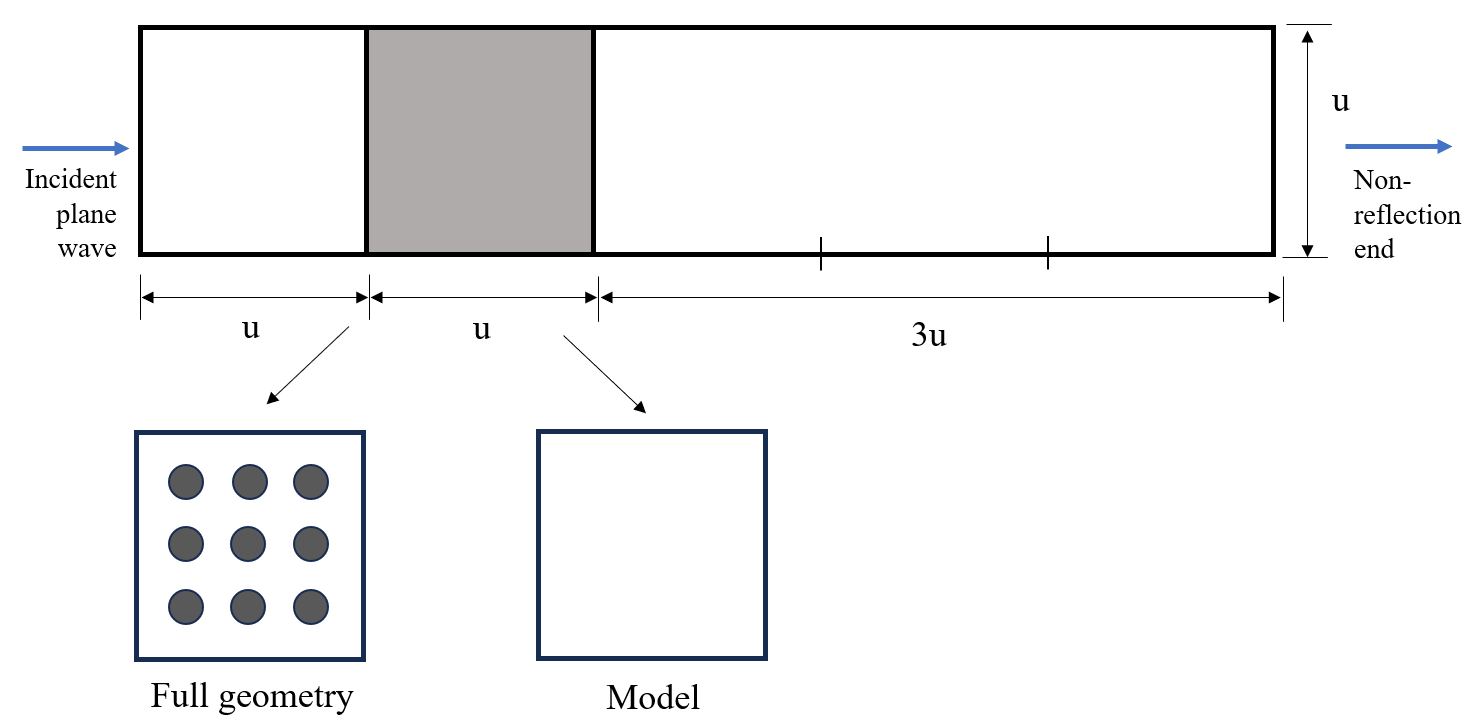 Effective media
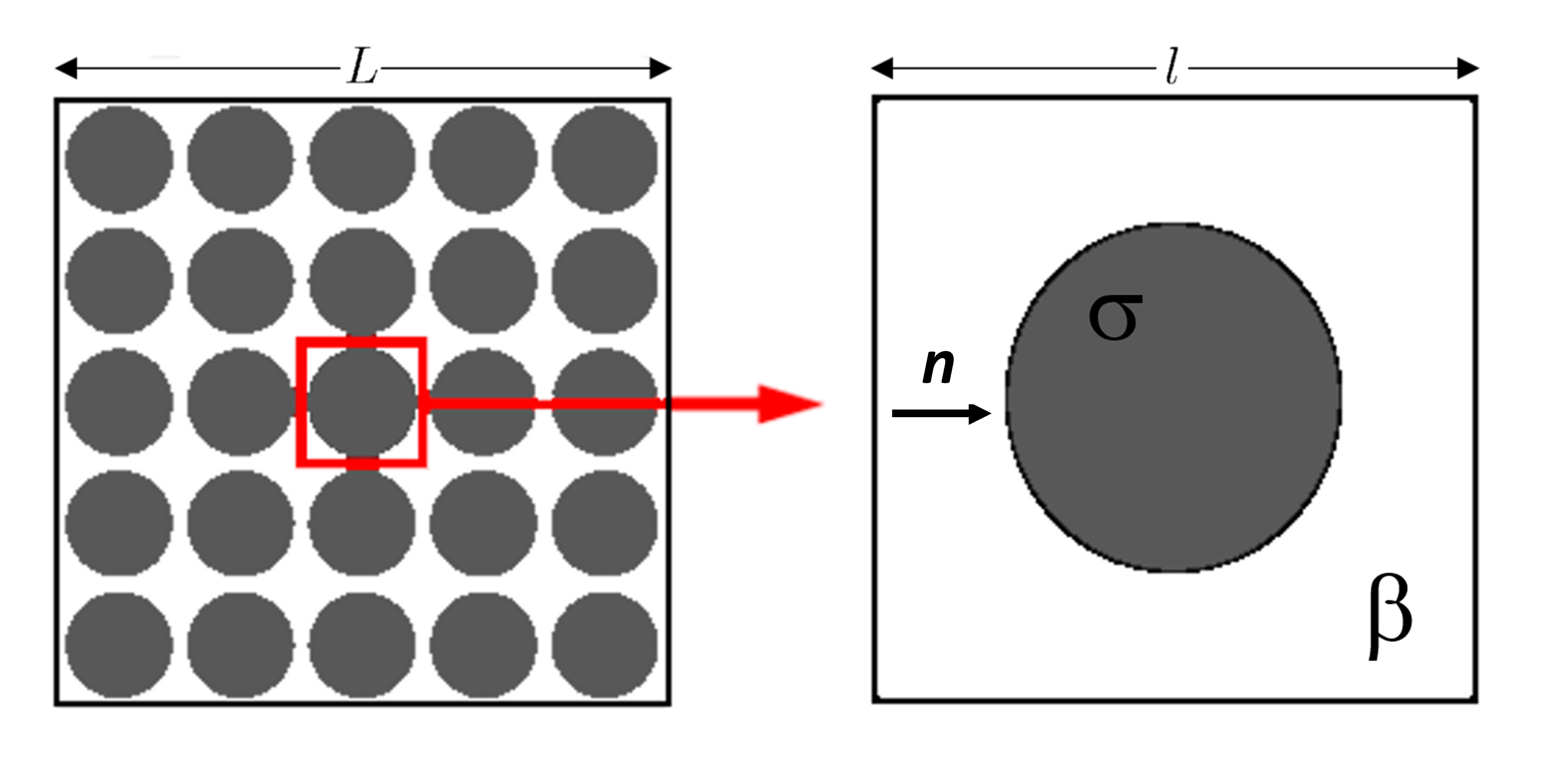 Homogenization method
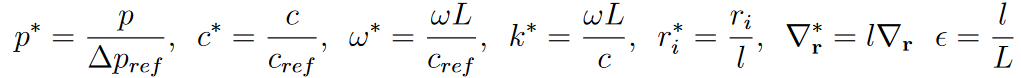 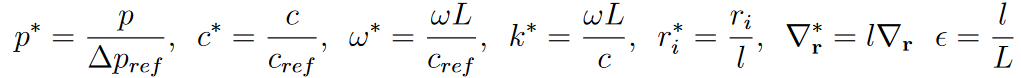 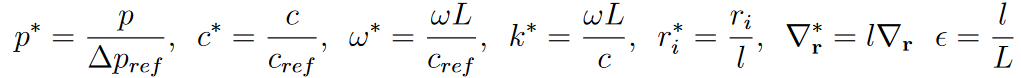 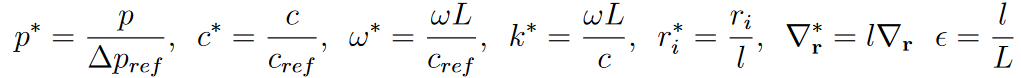 <<1
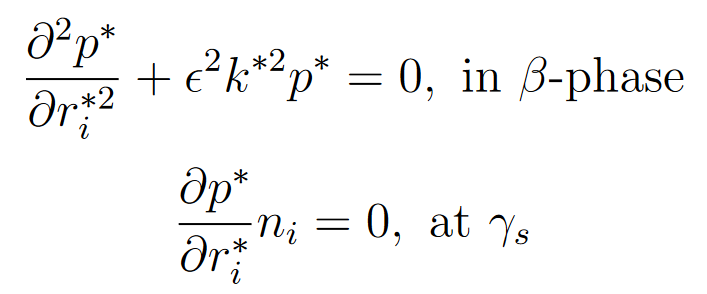 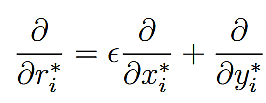 Effective medium equation
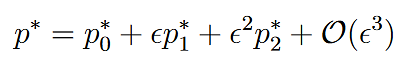 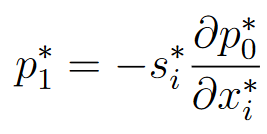 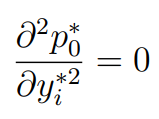 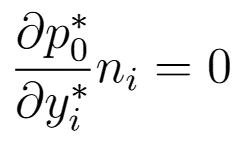 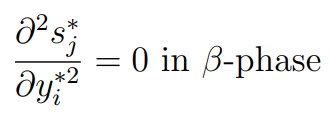 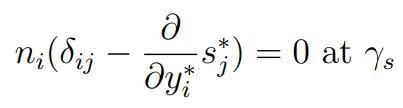 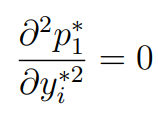 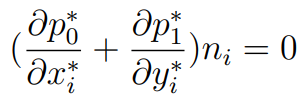 Periodic condition:
Average constraint:
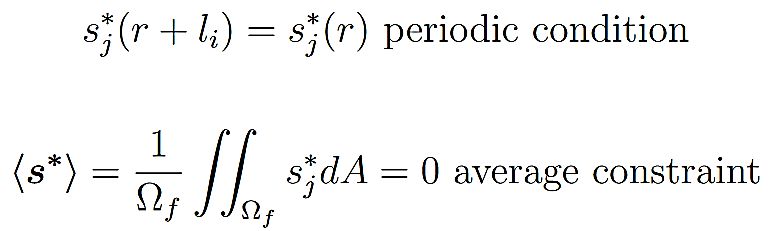 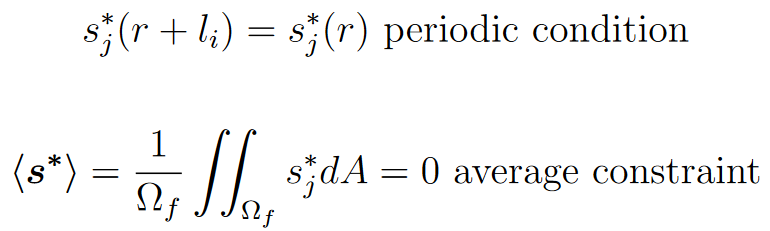 Macroscopic model
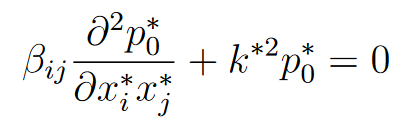 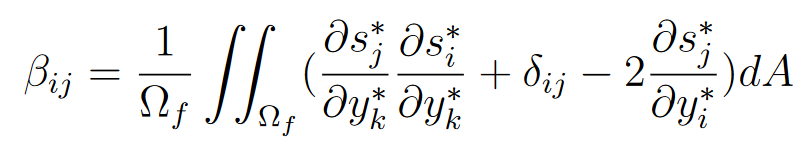 where
Unit cell solution: isotropic case
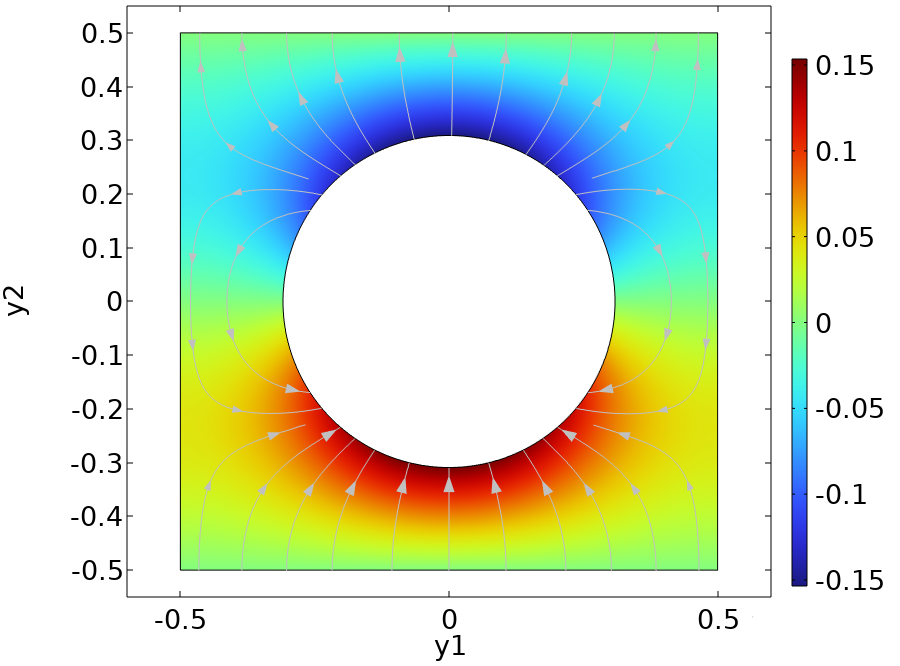 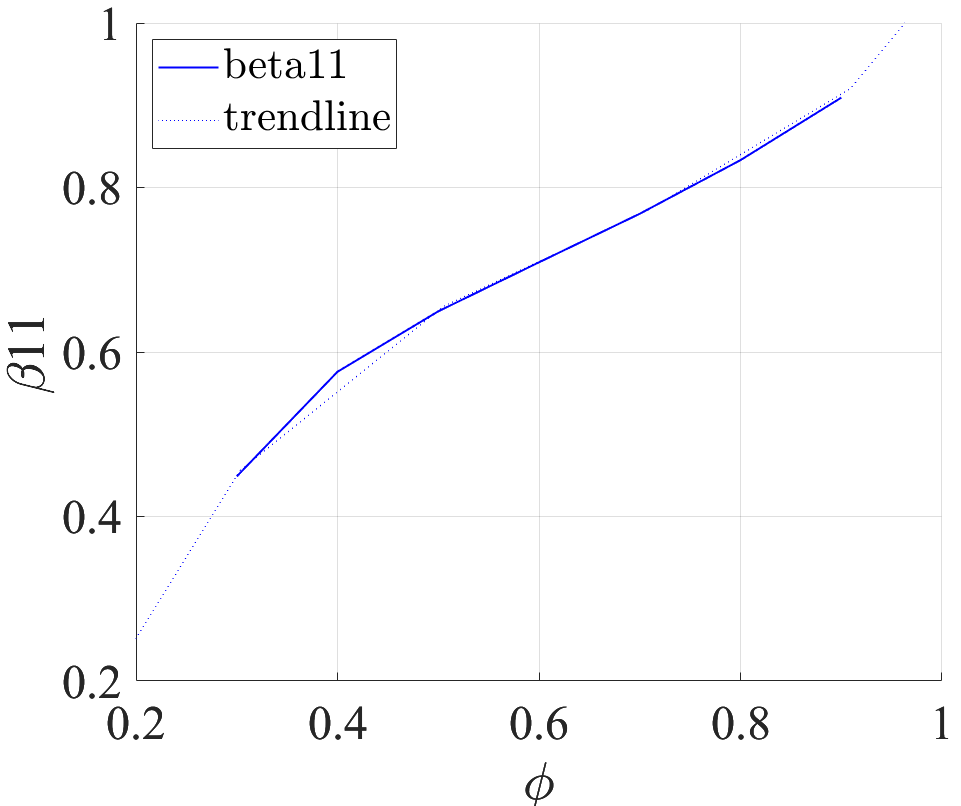 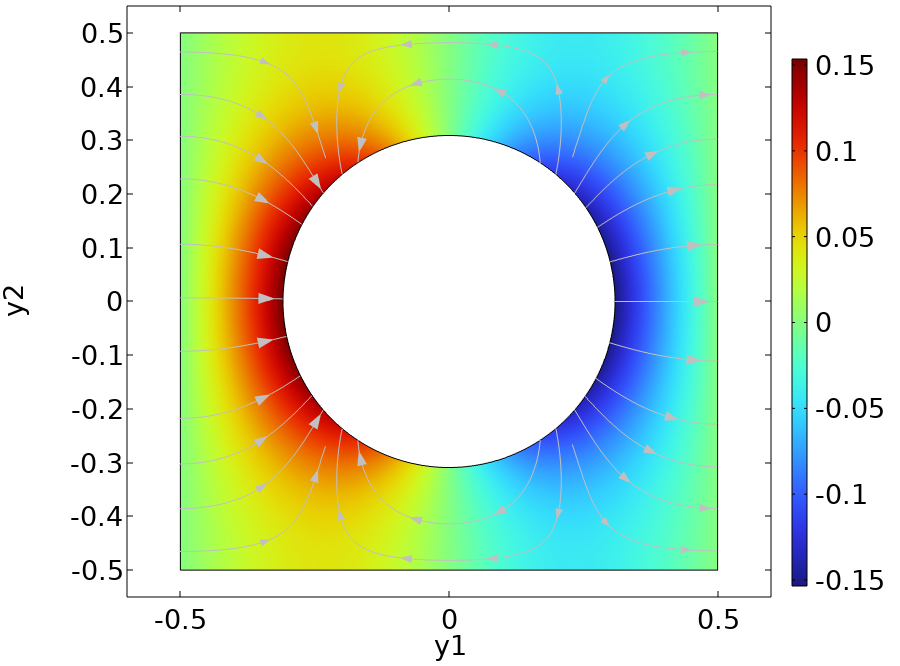 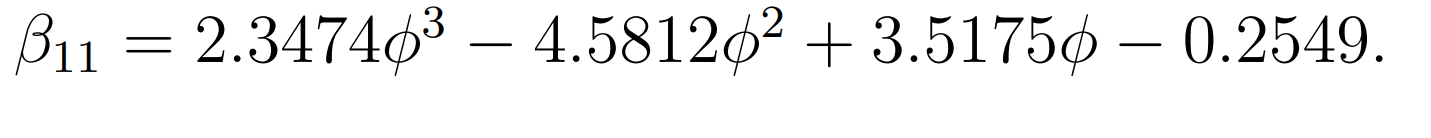 Unit cell solution: non-isotropic case
=3:2, =6:5, =1:0.2
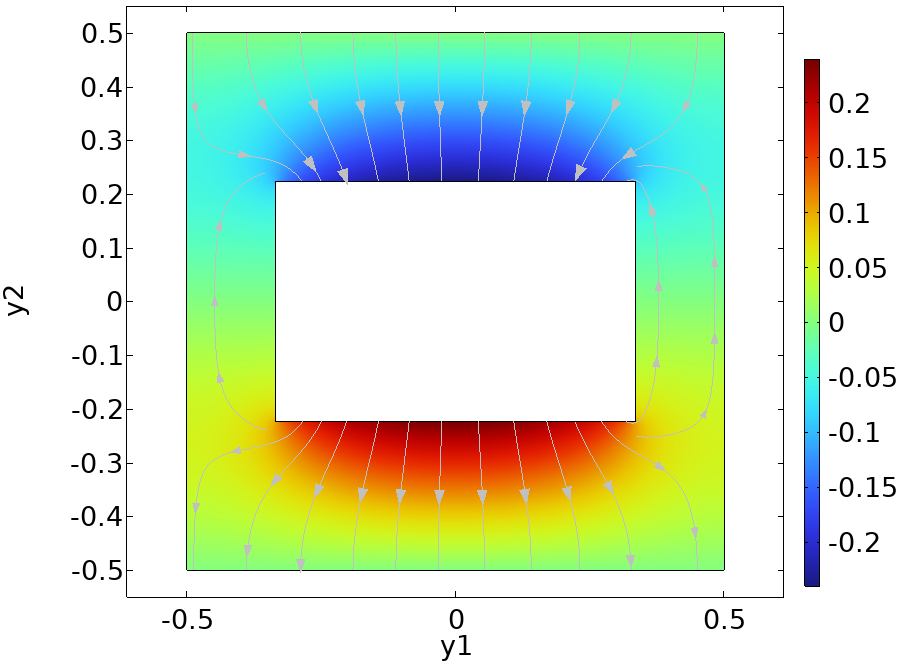 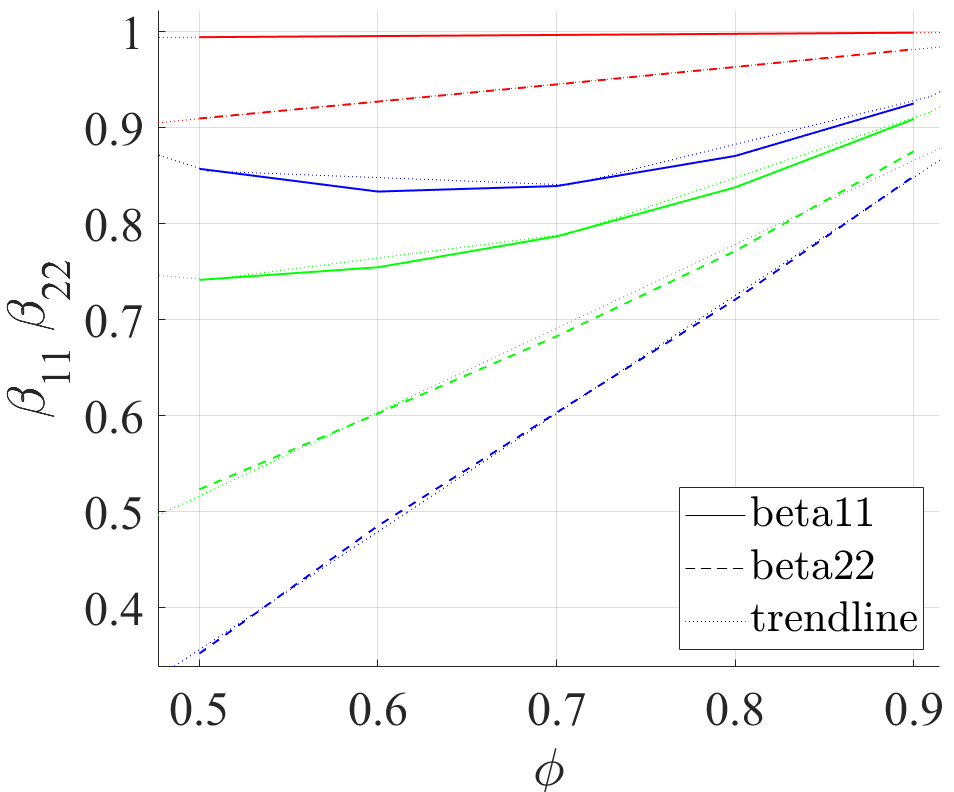 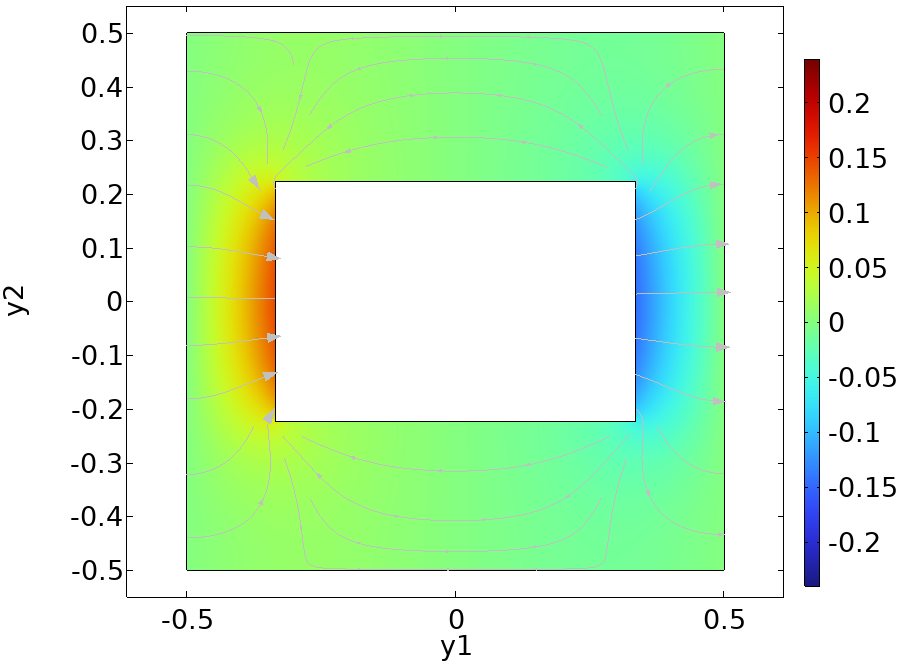 ϕ
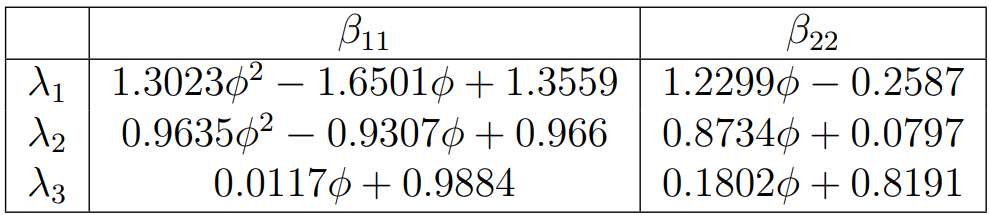 Numerical simulation
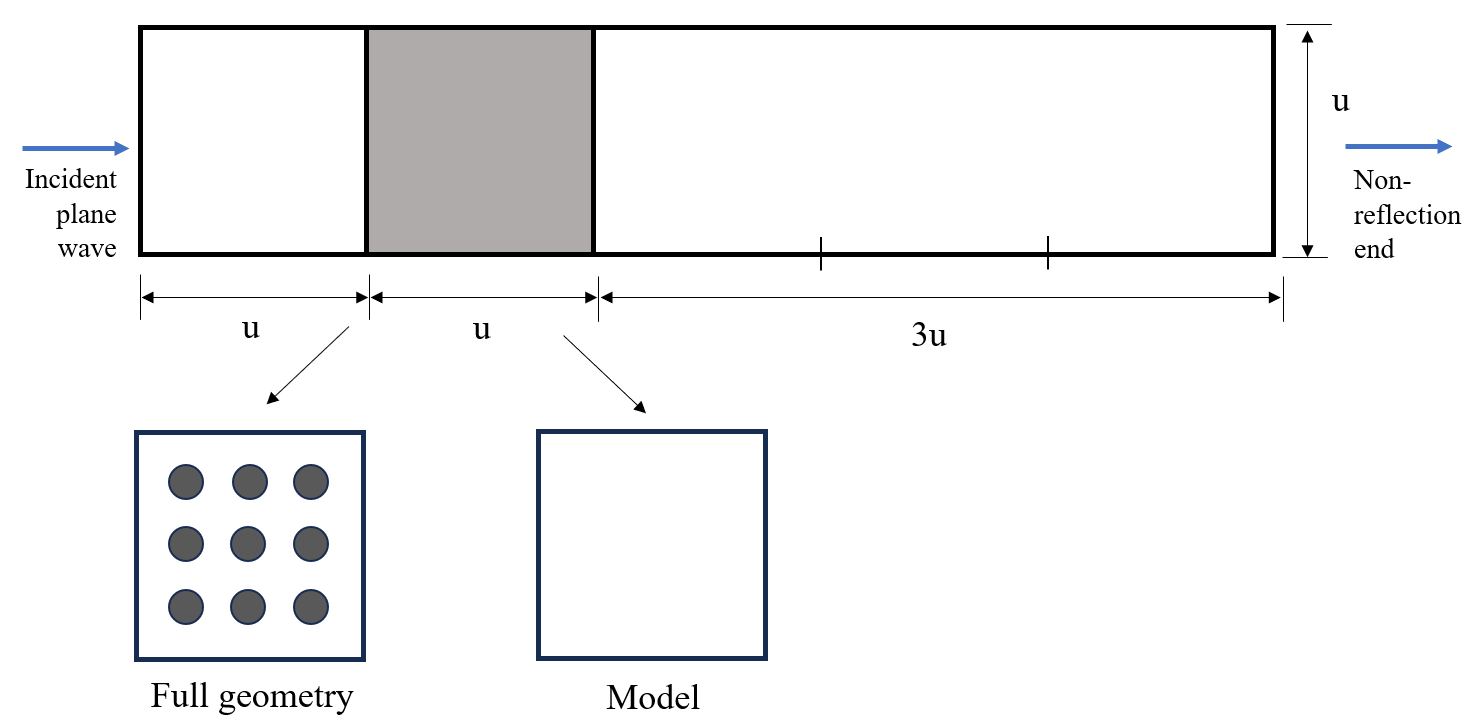 Effective media
Tested cases:
Meshes
Five different incident  wave frequencies:
20 Hz
50 Hz
100 Hz
200 Hz
1000 Hz
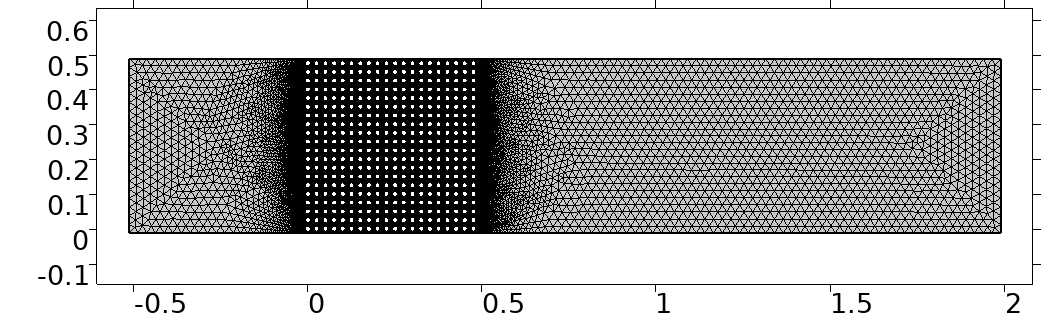 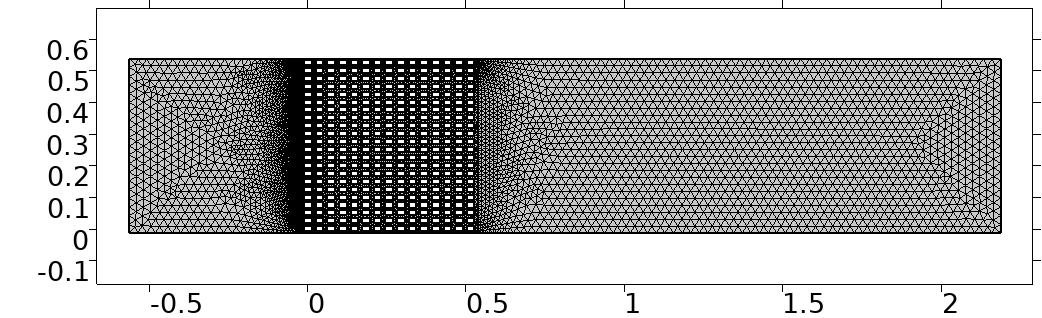 Two values of porosity: 
≈0.6, ≈ 0.9
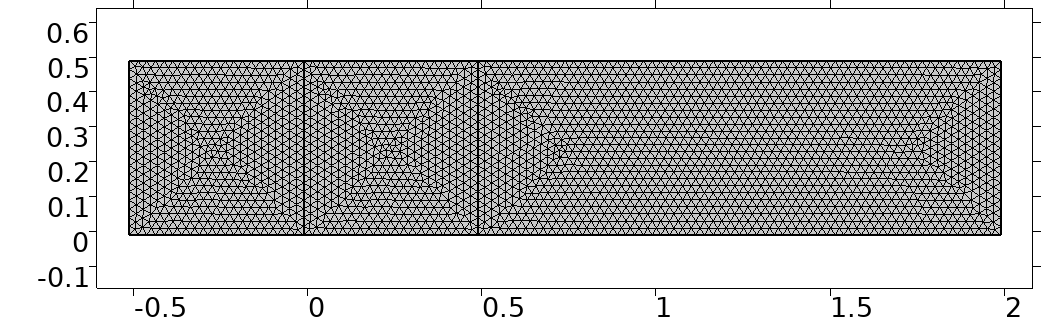 Simulation results: a comparison
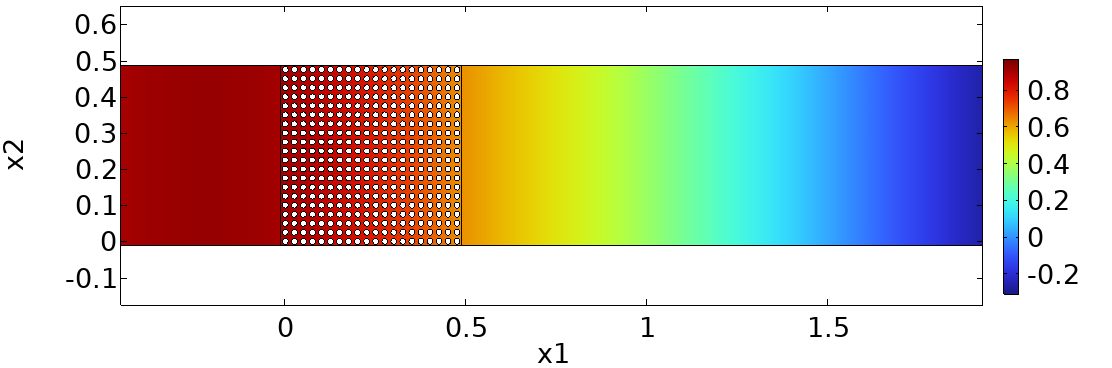 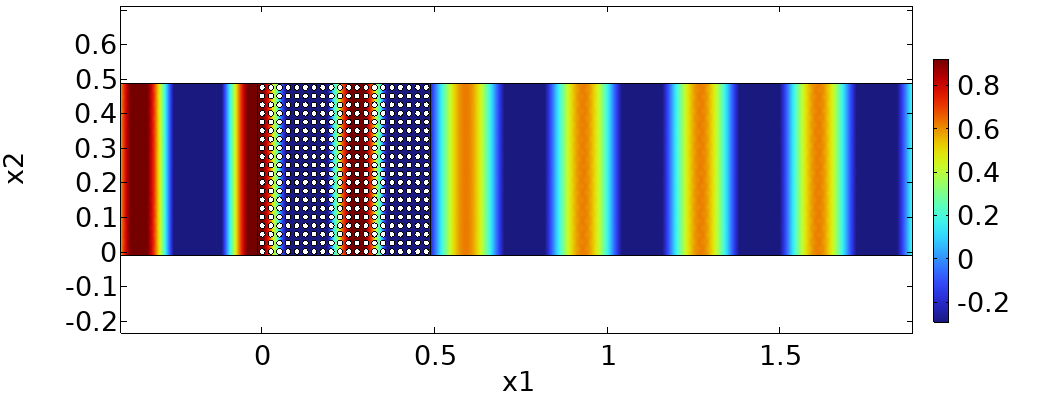 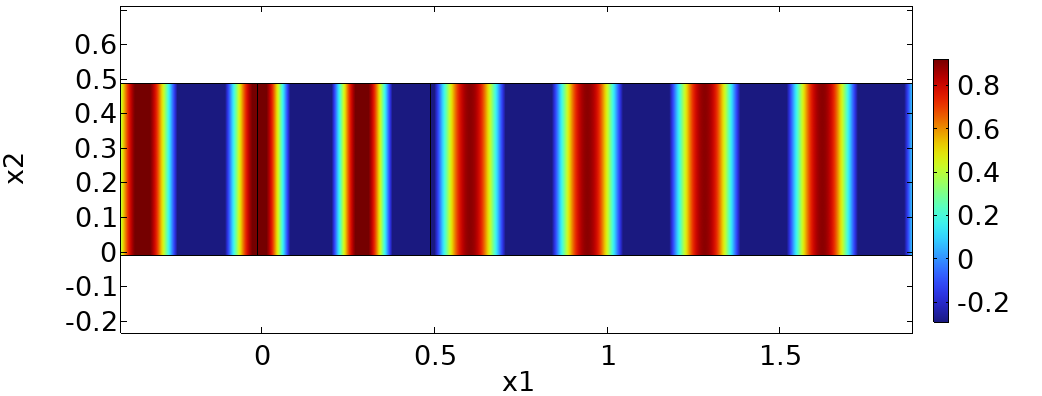 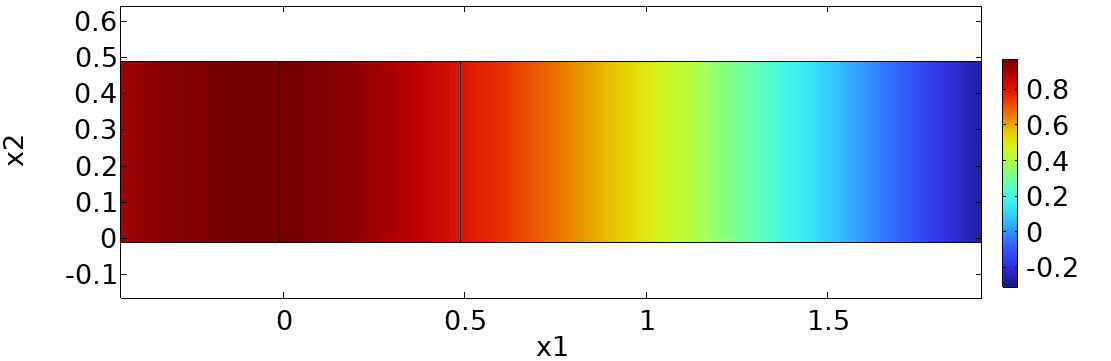 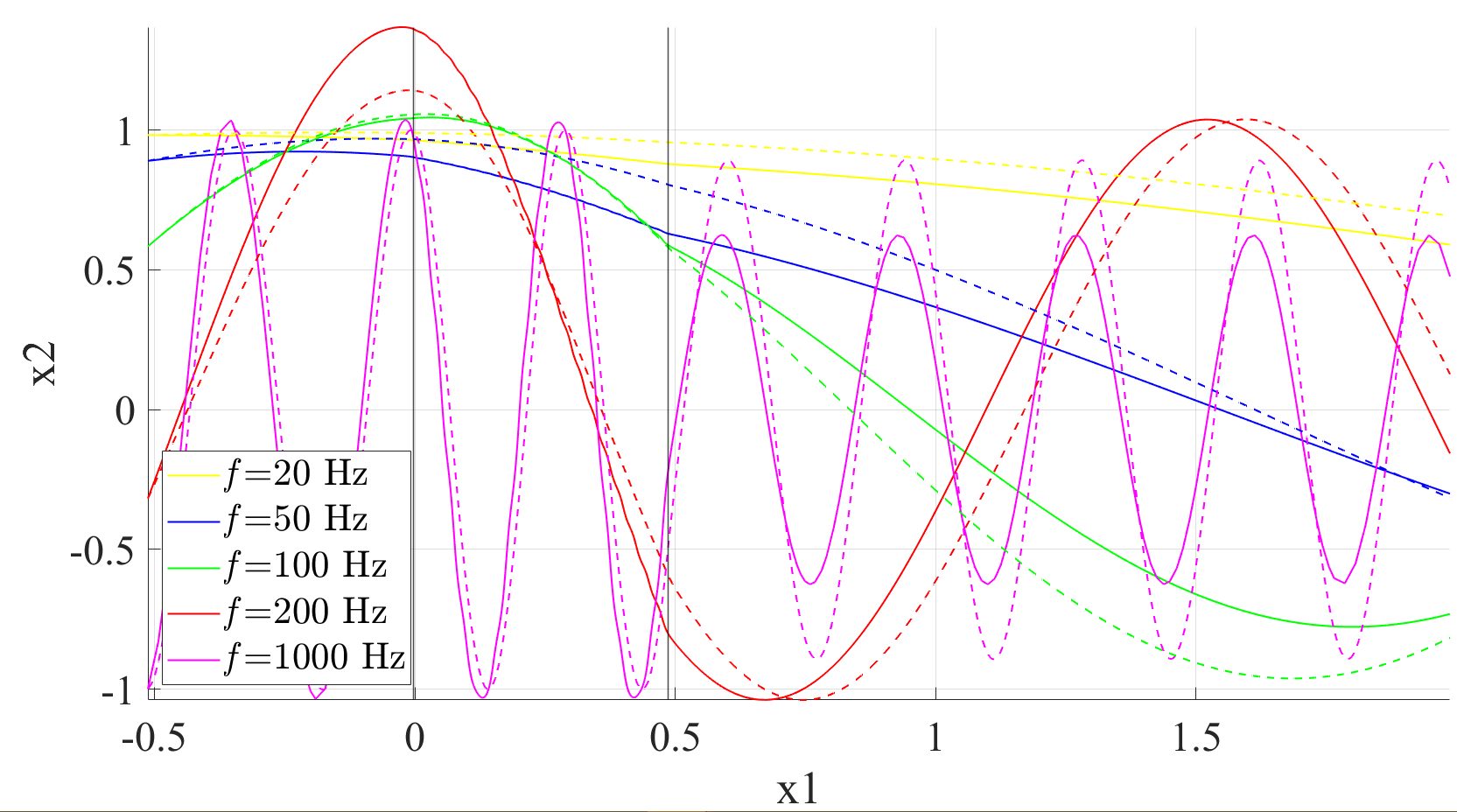 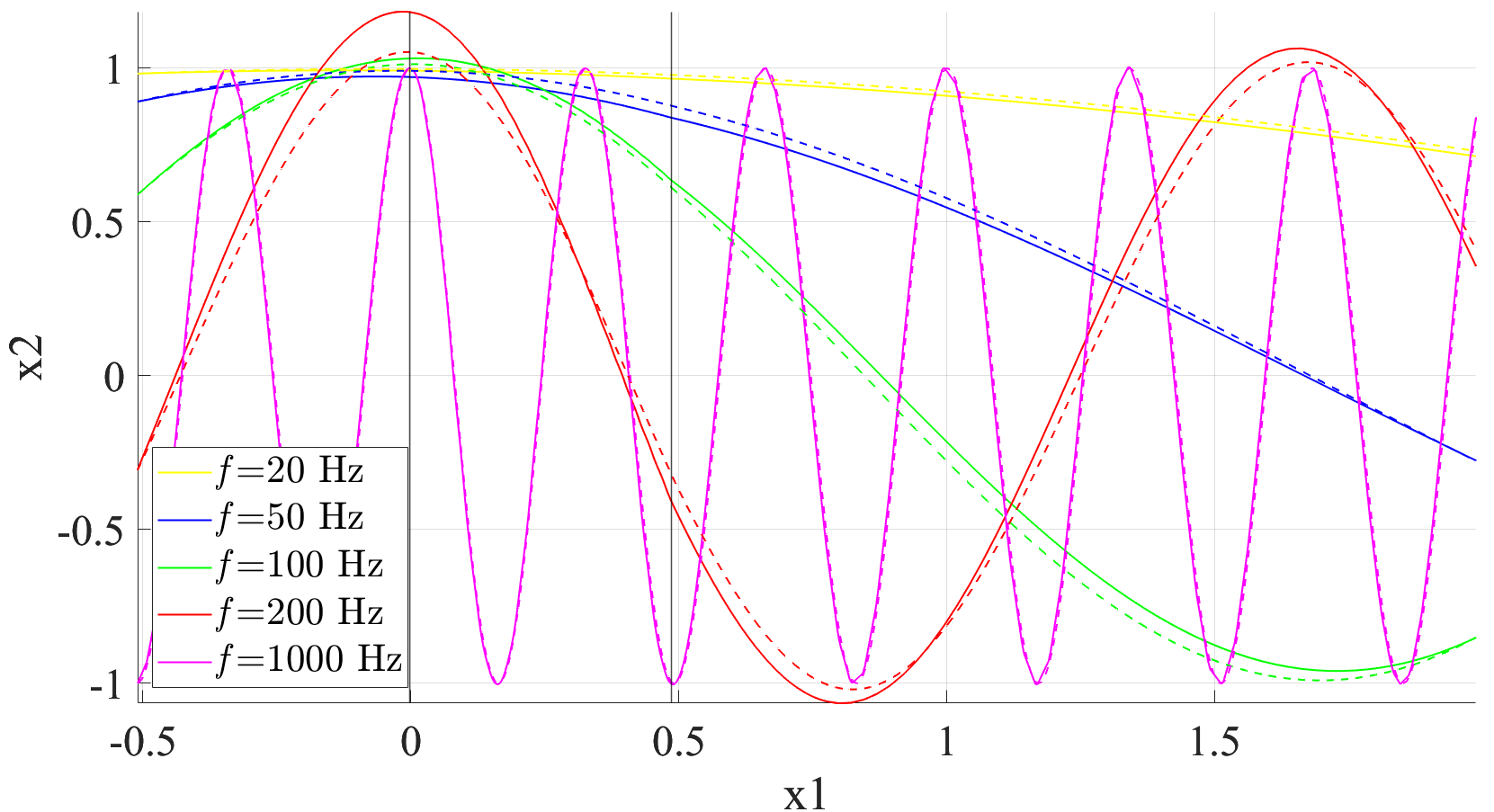 Low porosity
High porosity
Circular cylinders
Rectangular prisms
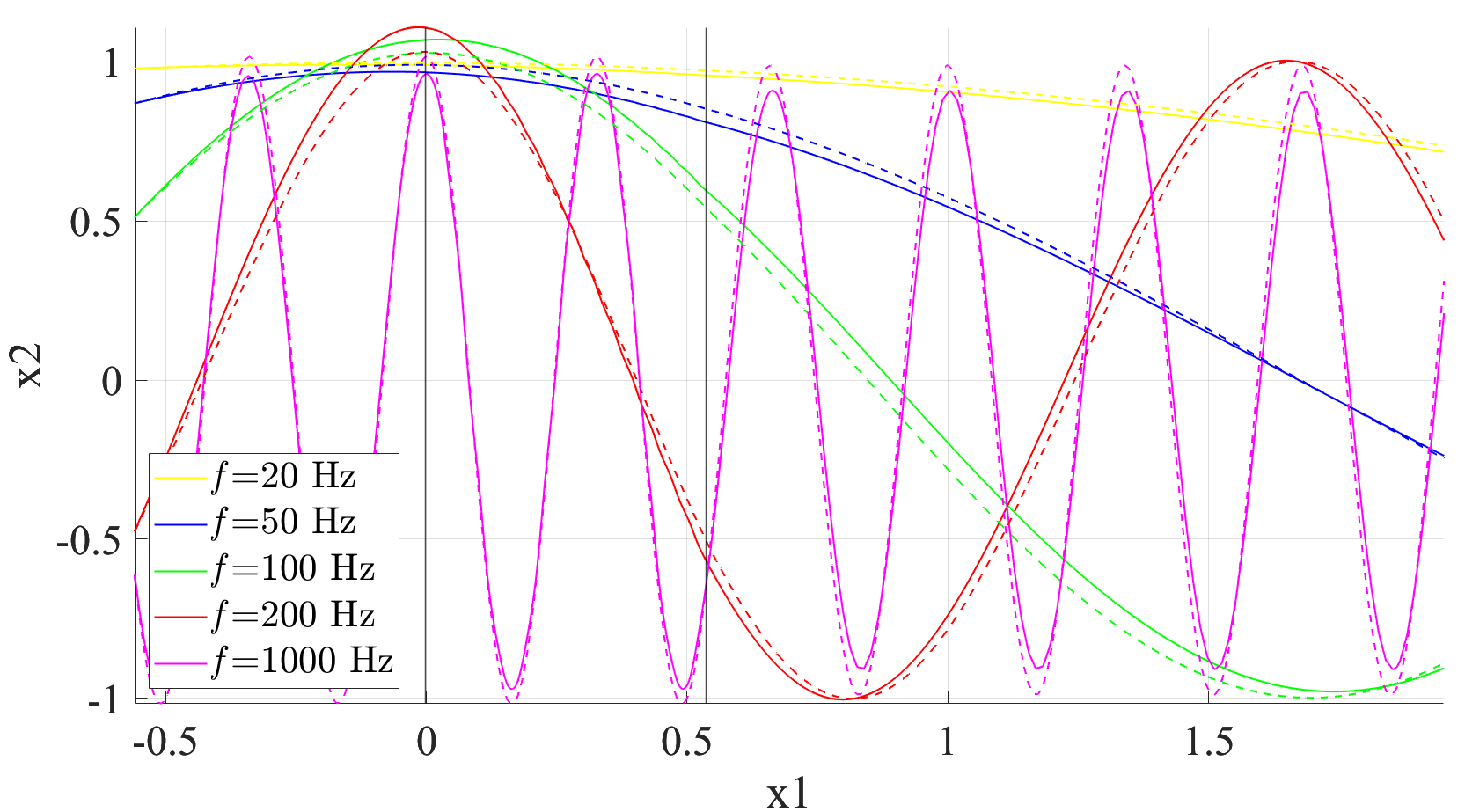 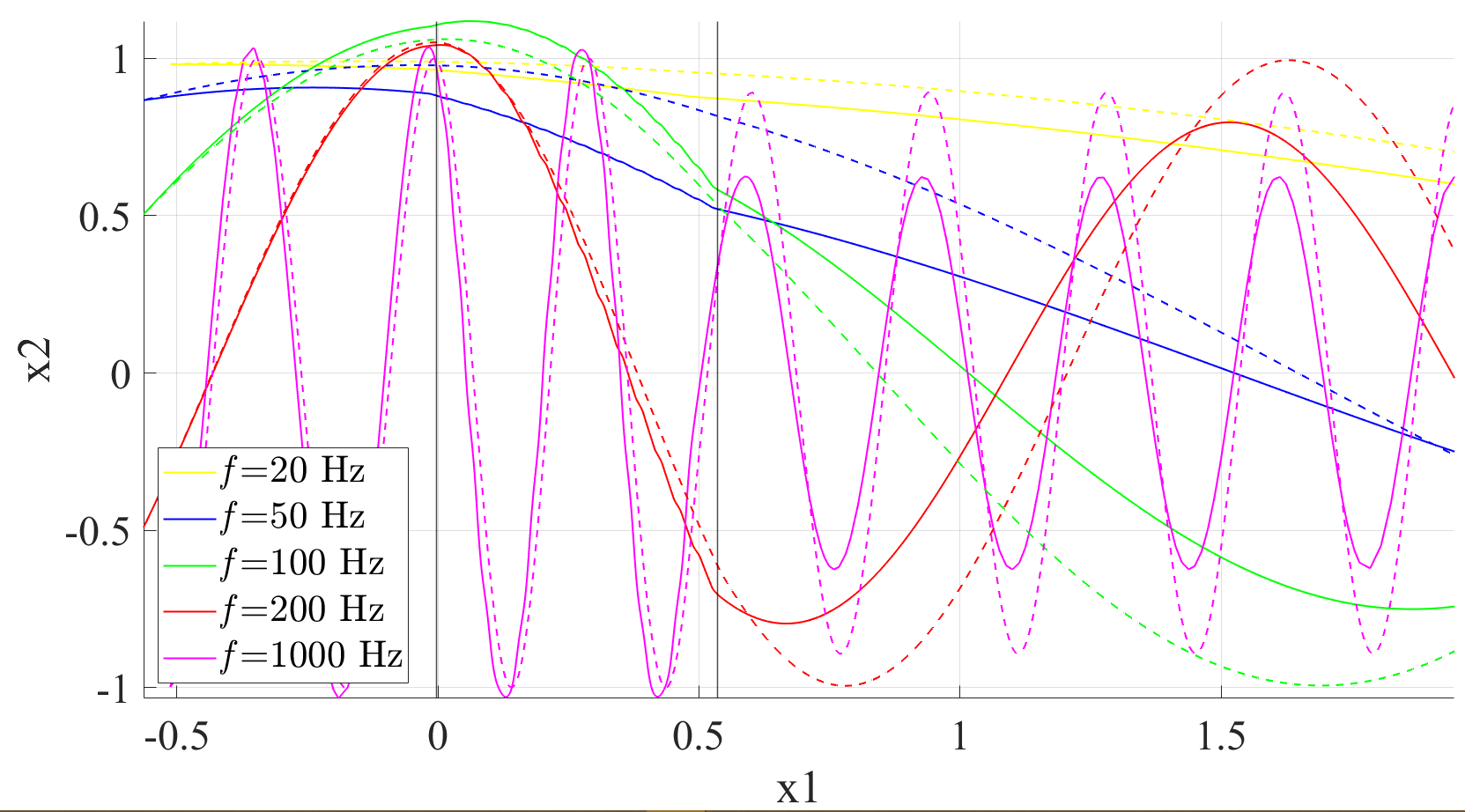 Conclusions
The model is more effective when:
Porosity of media is higher
Frequency of acoustic wave is lower

The error is due to the lack of interface condition and failure of long wave assumption for high-frequency waves.